Desarrollo Pragmàtico Miguel Perèz Pereira
Aprender a hablar” significa	aprender las reglas lingüísticas y  saber usarlas.
Los niños pequeños apenas son capaces de expresar intenciones.
Sobre los 15-18 meses
Utilizan holofrases ( unión de varias palabras adultas un solo signo con valor comunicativo oracional, decir tienen el valor de una frase completa.
Ej mamá dame agua / “magua”
Hacen presuposiciones sobre lo que los otros ya saben, economizando el  lenguaje escogiendo la información más relevante, aunque manifiestan  dificultades hasta los 7 años.
Alrededor de los 2 años serán capaces de preguntar, responder,  describir, expresar sus sentimientos,…
Entre los 2 y los 4 años
Serán capaces de conversar con un adulto, pero tendrán grandes dificultades  para hacerlo con otros niños.
Desarrollo pragmàtico
Variamos nuestra forma de hablar dependiendo de la edad, familiaridad,… del  interlocutor.
Pueden alterar el orden de las palabras en la oración con el objetivo de destacar  algo.
A LOS 4 AÑOS
Son capaces de adaptar su forma de hablar cuando se dirigen a niños más  pequeños: entonación más marcada, frases cortas y sencillas, vocabulario más  infantil,…
Utilizan las peticiones indirectas para dirigirse de forma cortes a las personas  mayores frecuentemente.
Los niños que poseen menos habilidades lingüísticas pueden presentar  mayor fracaso escolar y dificultades de adaptación.
La escolarización temprana puede compensar las carencias familiares
El ambiente en el que se lleve a cabo la comunicación debe ser  motivador para el niño y para el adulto.

Hacer del juego la base de la estimulación, no cansar al niño con  ejercicios.

Nuestros mensajes verbales deben ser lo menos directivos  posibles, para favorecer el incremento de las intervenciones del  niño.
El ambiente en el que se lleve a cabo la comunicación debe ser  motivador para el niño y para el adulto.

Hacer del juego la base de la estimulación, no cansar al niño con  ejercicios.

Nuestros mensajes verbales deben ser lo menos directivos  posibles, para favorecer el incremento de las intervenciones del  niño.
El lenguaje es una facultad que no se desarrolla por sí sola. El niño  debe aprender a hablar de forma natural interactuando con el  entorno social.


Es esencial para la adquisición del lenguaje una actitud comunicativa  positiva y estimulante, más que el nivel lingüístico del entorno en el  que se produce.
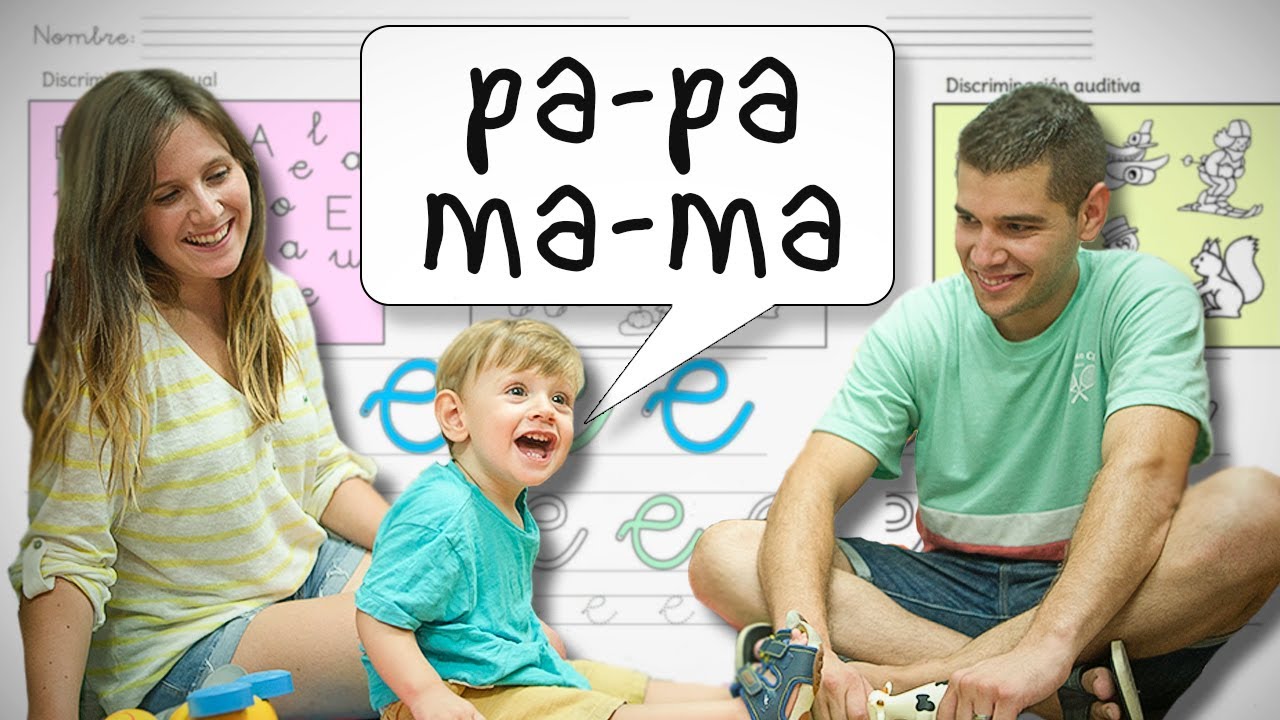 5. Recomendaciones para favorecer  el desarrollo del lenguaje
El lenguaje es una facultad que no se desarrolla por sí sola. El niño  debe aprender a hablar de forma natural interactuando con el  entorno social.
Es esencial para la adquisición del lenguaje una actitud comunicativa  positiva y estimulante, más que el nivel lingüístico del entorno en el  que se produce.
El ambiente en el que se lleve a cabo la comunicación debe ser  motivador para el niño y para el adulto.
Hacer del juego la base de la estimulación, no cansar al niño con  ejercicios.
Nuestros mensajes verbales deben ser lo menos directivos  posibles, para favorecer el incremento de las intervenciones del  niño
Crear situaciones comunicativas buscando momentos, espacios,  lugares en los que compartir juegos, experiencias, sentimientos y  todo tipo de actividades que favorezcan la conducta comunicativa  del niño.

Ajustar nuestro lenguaje cuando nos comunicamos con el niño:
Adecuar el tamaño y la dificultad de los mensajes a su edad.
Utilizar frases simples pero bien estructuradas.
Evitar los enunciados desordenados.
Adoptar una actitud positiva frente al niño, felicitándole por sus  progresos.
Aprender a respetar el turno de palabra.
No responder por él, dejar que se exprese sin miedo, con naturalidad.